NPA Knowledge Organiser: Year 2 Science – Autumn 2
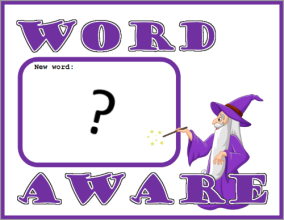 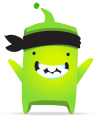 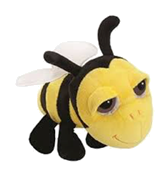 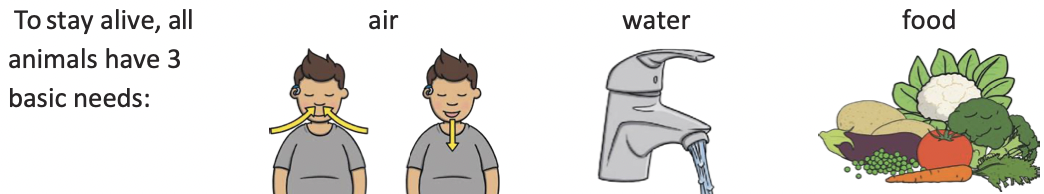 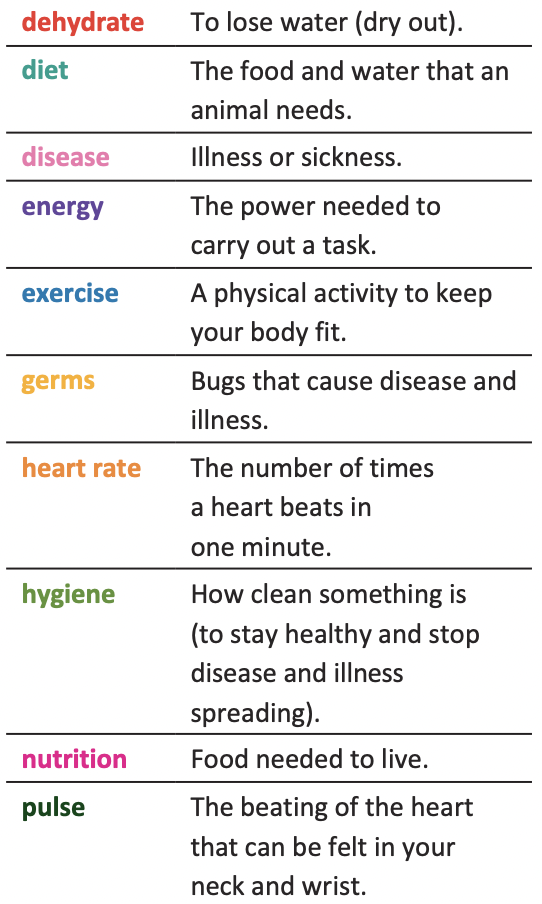 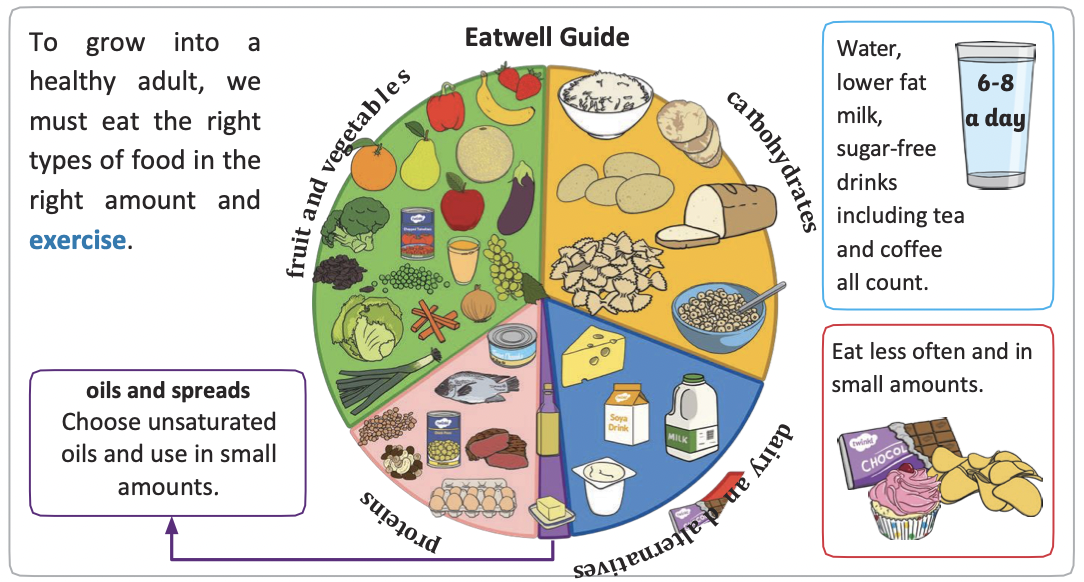 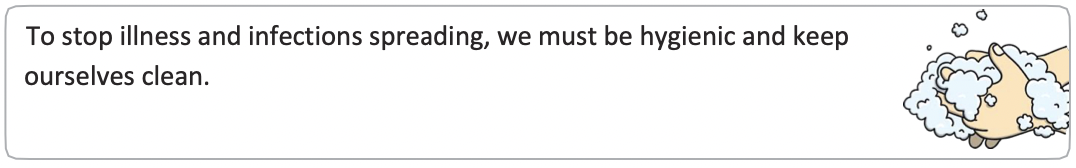 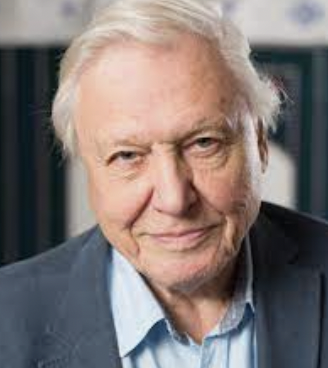 “I am not an animal lover if that means you think things are nice if 
you can pat them, but I am intoxicated by animals.”
David Attenborough
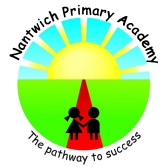 NPA Knowledge Organiser: Year 2 Science – Autumn 2
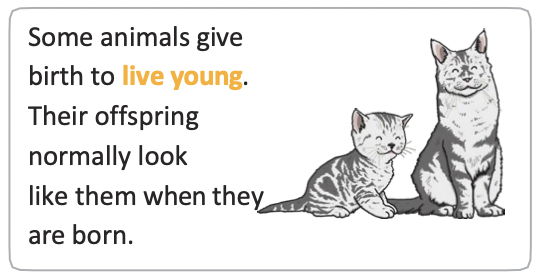 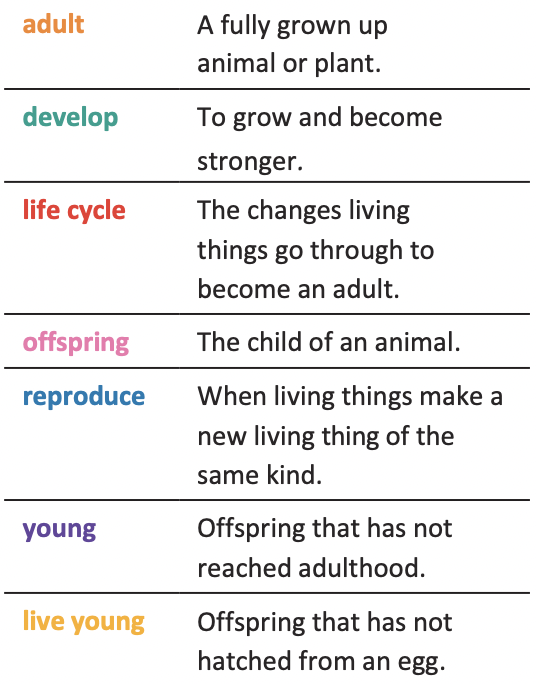 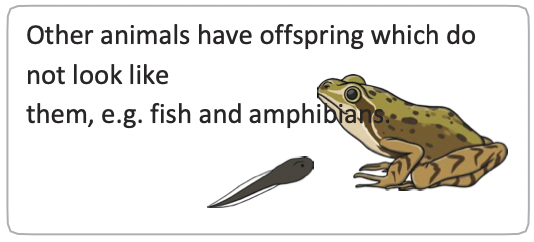 |Inside a seed
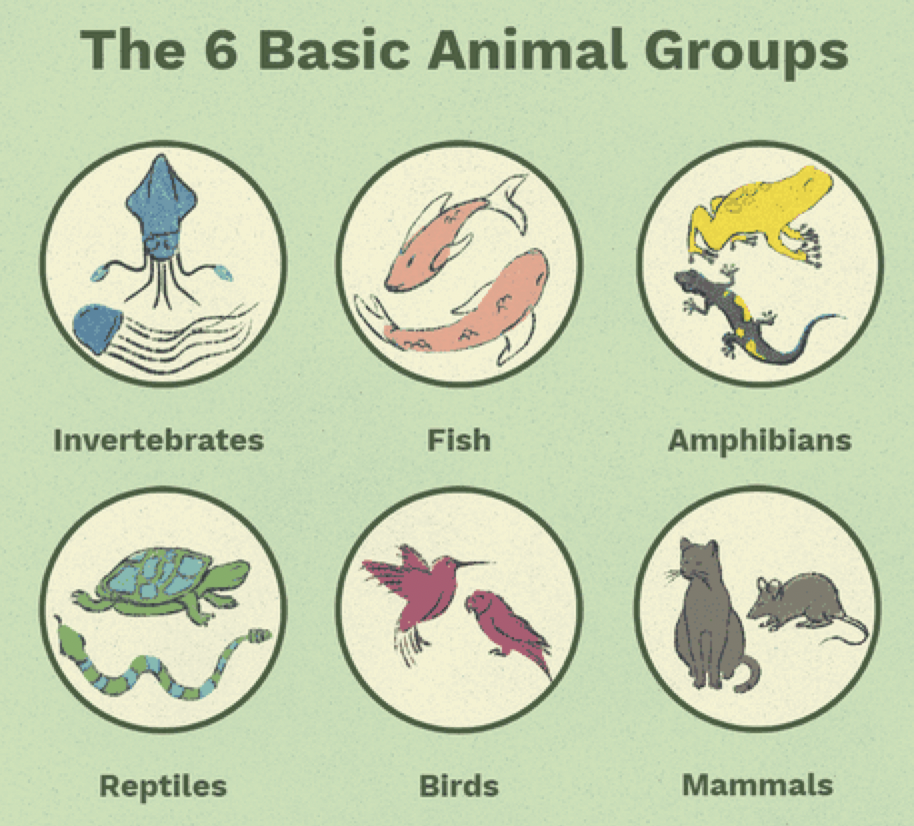 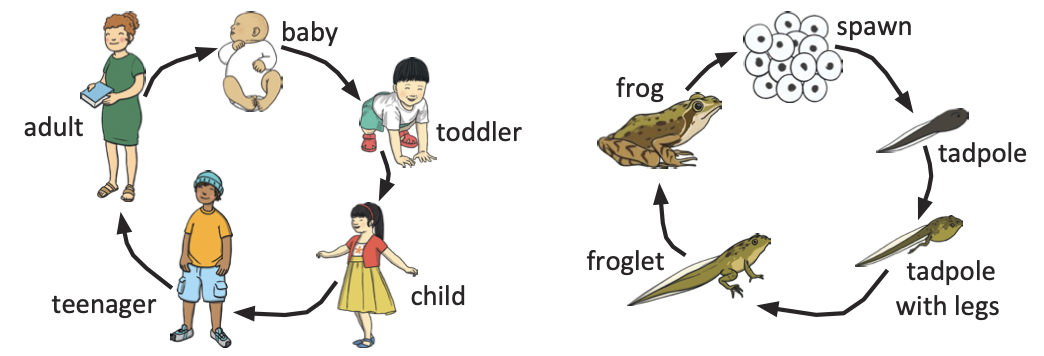 https://www.youtube.com/watch?v=PHq2q_PgiUM
Frog Life Cycle Time Lapse
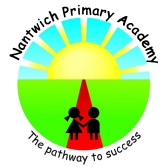